人教版八年级上册2.4
《噪声的危害和控制》说课
说课内容
说教法
说学法
说教材
说教学过程
教学反思
板书设计
一、说教材
1、教学内容：《噪声的危害和控制》是人教版八年级上册第二章第四节的内容，是学生在学习声音的产生、传播、特性之后学习的内容。本节的物理知识不多，主要是从环境保护出发，要学生了解噪声的危害和怎样减弱噪声，提高学生的环保意识。
2、教学目标：
（1）知识与技能目标：了解噪声的来源和危害；知道防治噪声的途径，增强环境保 护意识。  （2）过程与方法目标：通过体验和观察，了解防止防治噪声，通过学习噪声的控制办法，培养学生应用物理能力；培养学生通过调查、访问网站、查阅资料等多种途径获取知识的能力。  （3） 情感态度与价值观：通过本节课的学习，培养学生的环保意识，培养学生热爱、 保护我们赖以生存的“地球村”的意识;通过展开社会调查，培养学生参与社会实践的兴趣。
3、 教学重点、难点：
重点：知道噪声的危害和减弱噪声的途径，提高学生环境保护的意识。 
难点：噪声的等级。
二、说教法
这节课的内容贴近学生的生活，为了体现以学生为主体的教学思想，我主要采用激趣质疑，问题驱动，学生自主学习的教学方法。
三、说学法
八年级学生思维活跃，求知欲旺盛，对自然界中的很多现象充满好奇，但刚学习物理不久，对科学探究的基本环节掌握欠缺，因此我根据本班学生的具体情况，主要采用了情景导入、多媒体、发现法、小组合作、讨论、归纳总结等方法。
四、说教学过程
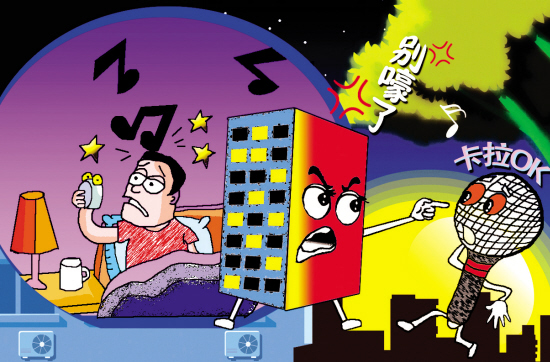 四、教学过程
生活中的噪声
一.噪声的来源
1.物理学角度的噪声:
是发声体做无规则振动时发出的声音.
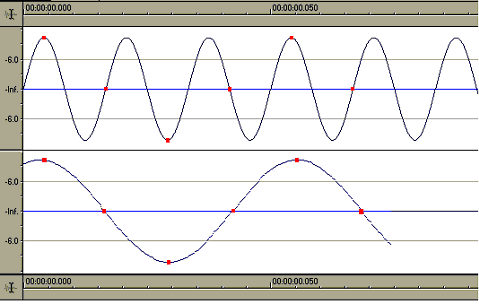 噪音的波形图
乐音的波形图
2.环境保护角度上的噪声:
凡是防碍人们正常休息、学习和工作的声音以及对人们要听的声音产生干扰的声音都属于噪声.
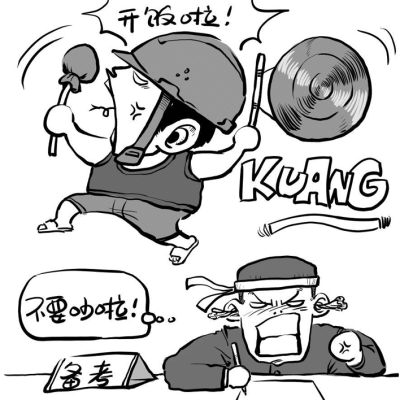 请你说说:你周围有哪些噪声？
噪声的来源
交通运输噪声：引擎声、汽笛声、刹车声；
施工噪声：搅拌机、 打桩机、切割机等的声音；
工业噪声：机器运转振动发声，机器切割、摩 
                 擦、锻造等发声；
社会生活噪声：娱乐场所的音乐声，商店、集   
                  贸市场吆喝叫卖声。
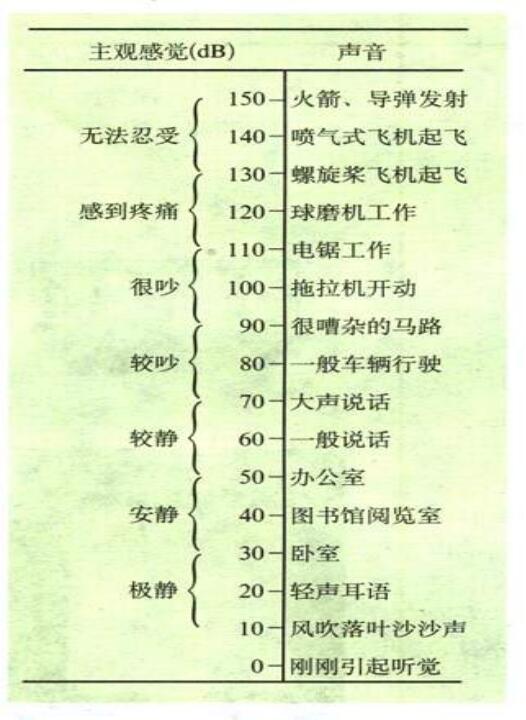 噪声的等级
二.噪声的等级和危害
（一）噪声的等级：
1.人们用分贝来划分声音强弱的等级，分贝的符号是dB。
2. 0分贝是人们刚刚能听到的最弱的声音——听觉下限。
3.三条分界线：
   保护听力，<90分贝；
   保证工作和学习，<70分贝；
   保证休息和睡眠，<50分贝。
噪声的等级和危害
（二）噪声的危害：
1.心理影响：使人烦躁，精力不集中，妨碍睡眠和休息。
2.生理影响：使人耳聋，头痛，消化不良，视觉模糊，严重的神志不清、休克或死亡。
3.物理影响：高强度的噪声能够损坏建筑物。
该如何控制噪声呢？
三、怎样控制噪声
针对这种现象,请你提出一个解决的办法.
想想做做：
现在有一个闹钟在我们的课上响，对于正在上课的我们来说它的响声属于什么？
——噪声！
请大家想办法让这声音消掉或减弱！
声音被人耳听到需要经历三个步骤
声音的产生—介质的传播—耳鼓膜振动引起听觉
（2）
（3）
（1）
噪声的控制
1、关掉开关
—防止噪声产生
2、放到盒子里
—阻断噪声传播
3、捂住耳朵
—防止噪声传入耳朵
控制噪声的措施
1.防止噪声产生----在声源处减弱
如在声源处安装消声器、禁止鸣喇叭.
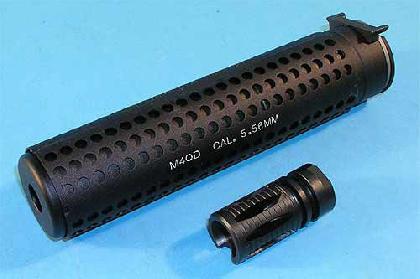 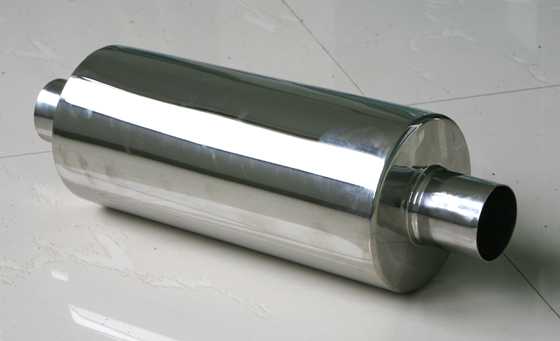 枪管消声器
汽车消声器
禁止鸣笛的标志
2.阻断噪声的传播-----在传播过程中减弱
如：植树种草(吸收噪声)、隔声板、关门窗.
树木能够吸收噪声,所以常说”幽静的森林”.
阻断噪声的传播
公路隔声屏障减少公路噪声对居民的影响
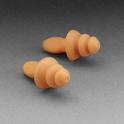 3.防止噪声进入人耳朵----在人耳处减弱:
    如用手捂住耳朵、带耳罩.
防噪声耳塞
放鞭炮时不由自主地会捂住耳朵;
直升机驾驶员为什么戴耳罩?
小结：减弱噪声的途径
1、在声源处减弱：改造声源结构，减小噪声响度；在声源处加防护罩；在内然机排气管处加消声器。

2、在传播过程中减弱：用隔音或吸音材料把噪声声源与外界隔离开。

3、在人耳处减弱：戴防噪声耳塞，用手指塞住耳朵等。
[讨论]
家居生活中,有哪些地方有防止噪声的措施?
安装窗帘是在声音传播过程中减弱噪声.
凳子,椅子脚上安装橡胶垫是在声源处减弱噪声.
知识拓展
拓展练习
说一说：在生活中你知道哪里利用了噪声吗？
谈收获
噪声的危害和控制

                       物理学角度
噪声的来源
                       环境保护角度
                                 等级
噪声的等级和危害
                                 危害
                      防止噪声的产生
噪声的控制    阻断噪声的传播
                      防止噪声进入人耳
课堂练习：
1.物理学中把发声体做                       时所发出的声音叫噪声. 从环境保护上说, 凡是                                                              的声音,都属噪声.2.人们以           来划分声音的等级,为了保护听力,声音不能超过           分贝；为了保证工作和学习,声音不能超过           分贝；
无规则振动
妨碍人们工作、学习、休息
分贝
90
70
50
为了保证休息和睡眠,声音不能超过      分贝
课堂练习：
3.马路边和住宅附近植树造林,不仅可以净化空气,而且还能起                 的作用.4.洗衣机由于没有放好, 发出较大的噪声 ,应该(        )A.买台新的                B.关闭门窗C.拔掉洗衣机插头     D.将衣服重新放匀
吸收噪音
D
课堂练习：
b c e
5.下列声音中属于噪声的是                       .
a.晨读时的朗读声
b.城市里汽车发动机的运转声
c.自习课时的喧哗声
d.剧场里京剧表演的锣鼓声
e.装修房子时电钻声
课堂练习：
6.以下减弱噪声的措施中属于在传播过程
中减弱的是(        )
A.建筑工地上噪声大的工作要限时
B.市区种草植树
C.戴防止噪声的耳塞
D.市区内汽车禁止鸣喇叭
B
板书设计
噪声的危害和控制

                       物理学角度
噪声的来源
                       环境保护角度
                                 等级
噪声的等级和危害
                                 危害
                      防止噪声的产生
噪声的控制    阻断噪声的传播
                      防止噪声进入人耳
教学反思
本节课讲述非常成功，由生活到噪声。通过播放幻灯片讲解噪声以及噪声的危害，每一步都很到位。特别是通过了解噪声的危害，使学生了解到如何对待噪声，如何减少噪声对人类的危害，同时对噪声的控制也说明的非常好，过渡非常自然。
不足的地方：由于内容比较全面而显得时间较仓促。
再 见
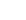